Пасха в разных странах
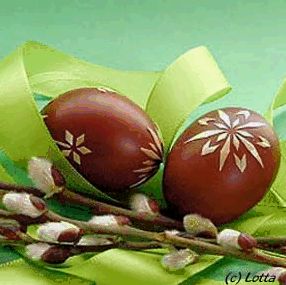 Автор: учитель начальных 
Классов МБОУСОШ№14
Ст.Кавказской
 Кавказского района 
Краснодарского края

Кретинина Л.И.
Цель:
активизировать интерес к традициям и обычаям празднования Пасхи в разных странах и создавать условия для воспитания уважительного отношения к культуре своих предков;
развивать художественный вкус, внимание, творческие способности;
воспитывать трудолюбие, укреплять   дружеские   и   творческие   контакты   между учениками; содействовать формированию положительной мотивации к предмету.
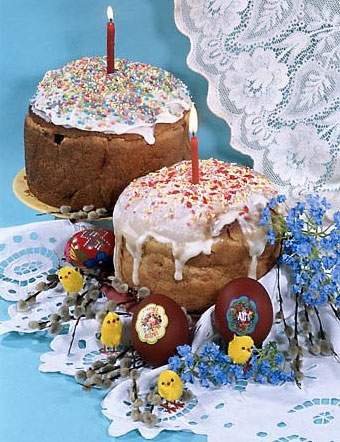 Этапы урока:
1. Введение в тему
2. Изучение нового материала.
3.Закрепление пройденного материала.
4. Итоги урока.
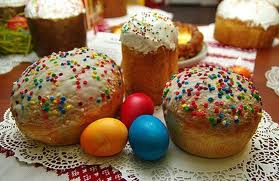 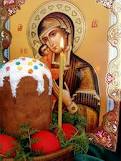 План урока:
1. Введение в тему. Разгадывание  кроссворда.
      2. Погружение в тему урока. Художественное чтение.
      3. . Изучение нового материала: опережающее задание группам, сообщения заранее подготовленных учащихся.
      4. Закрепление изученного материала: декоративная роспись пасхального яйца .
      5. Итог урока: рефлексия – составление синквейна. 
     6. Домашнее задание.
1. Разгадывание кроссворда
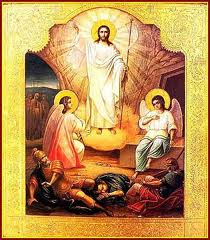 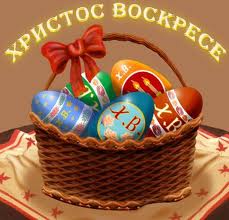 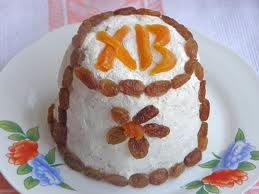 2. Художественное чтение.
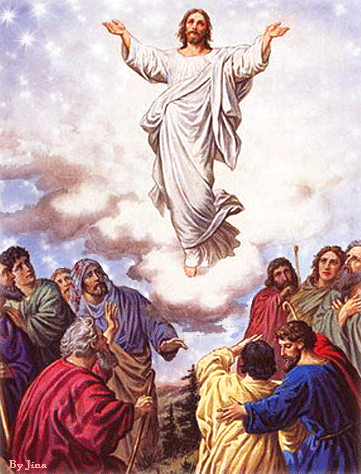 Христос воскрес!
      Повсюду благовест гудит,Из всех церквей народ валит.Заря глядит уже с небес…Христос воскрес! Христос воскрес!С полей уж снят покров снегов,И реки рвутся из оков,И зеленеет ближний лес…Христос воскрес! Христос воскрес!Вот просыпается земля,И одеваются поля,Весна идет, полна чудес!Христос воскрес! Христос воскрес!(А. Майков )
3.Изучение нового материала
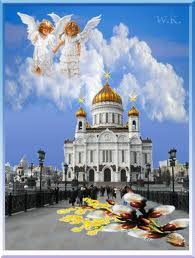 Пасха в России
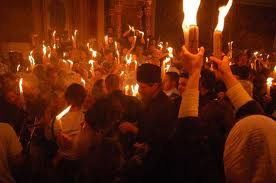 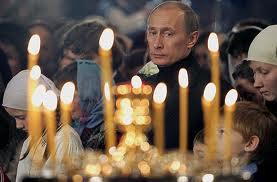 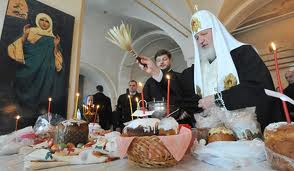 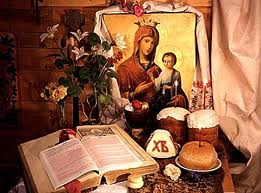 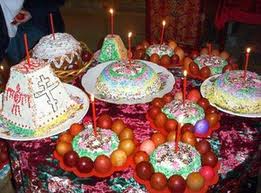 Пасха во Франции
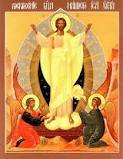 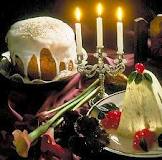 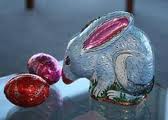 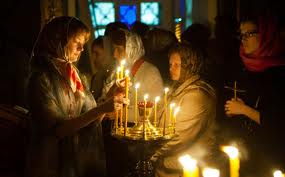 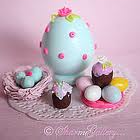 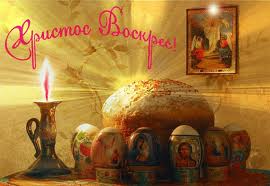 5. Итог урока
Составление синквейна на тему «Пасха» (работа в группах).
 Синквейн
Существительное
Прилагательное, прилагательное
Глагол, глагол, глагол
Ключевая фраза
Слово - итог
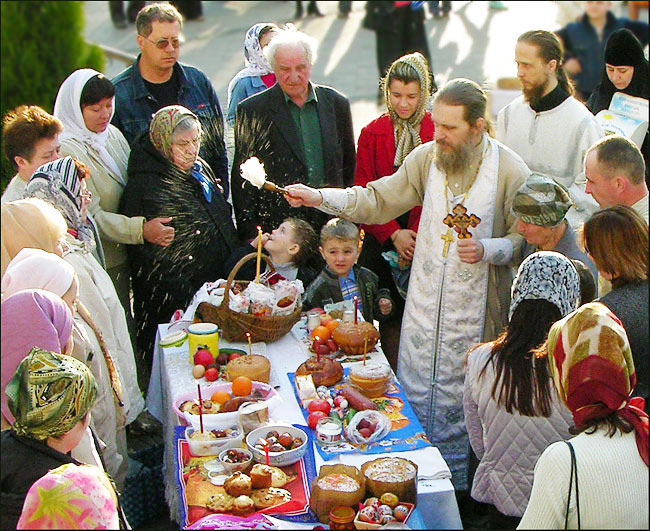